Quelles perspectives pour l’emploi en Wallonie ?
Taux d’emploi BIT des 15-64 ans par tranches d’âge en Wallonie
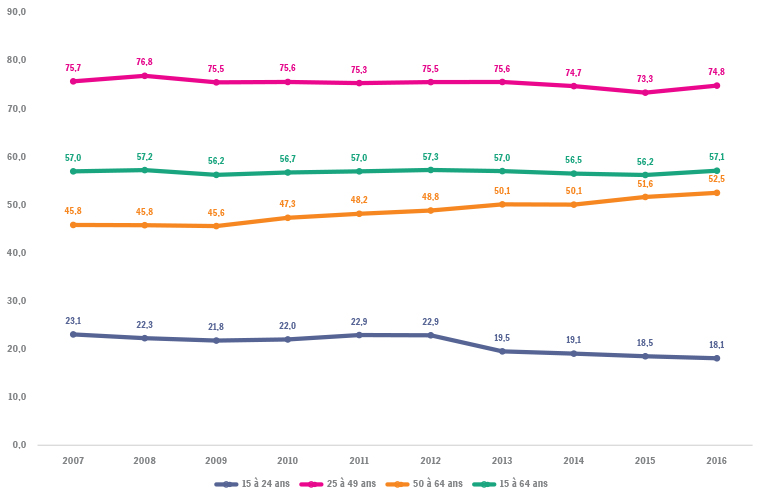 Taux d’emploi BIT des 15-64 ans par région
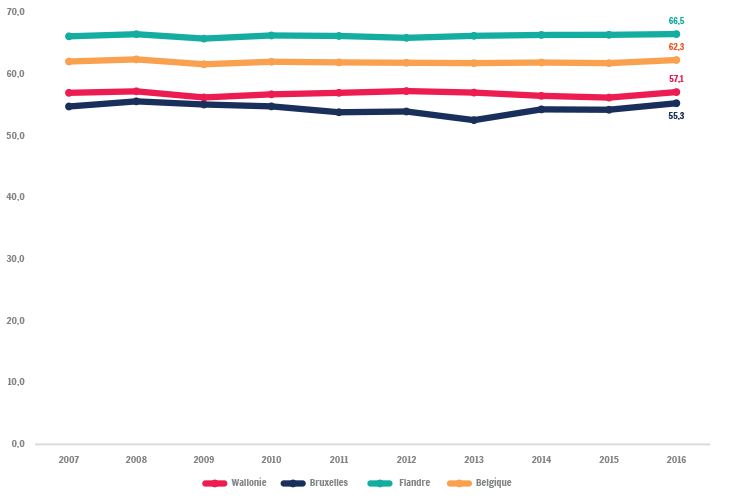 Taux de chômage (BIT)
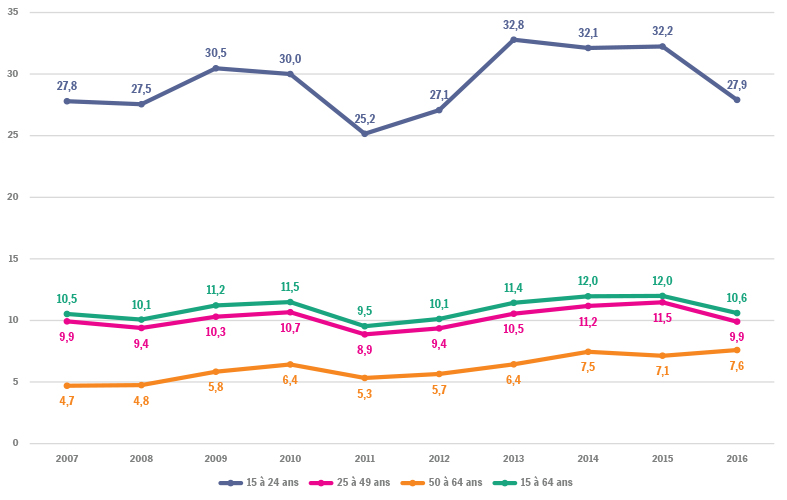 Le taux de chômage BIT selon le genre en Wallonie
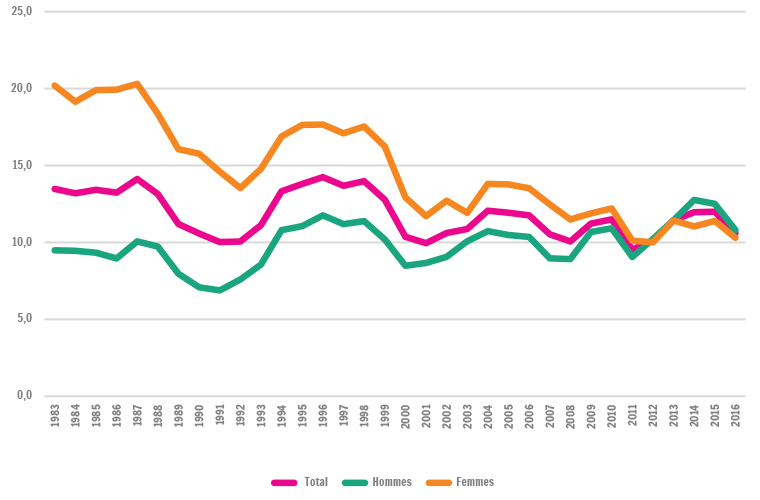 Taux de chômage administratif des 15 à 64 ans
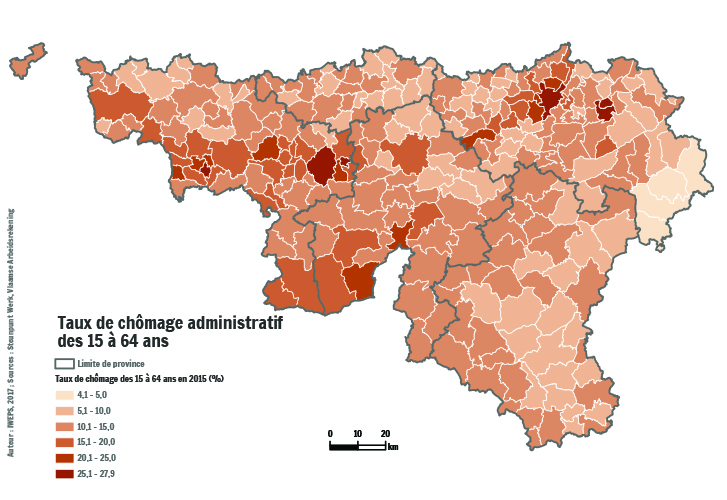 Répartition de l’emploi intérieur wallon par statut et par secteur d’activité, moyenne 2015
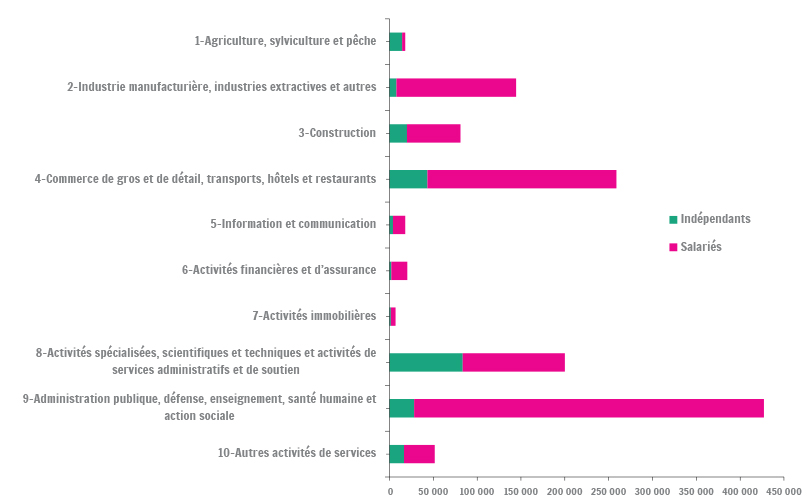 Croissance de l’emploi intérieur wallon par statut et par secteur d’activité, 2003-2015
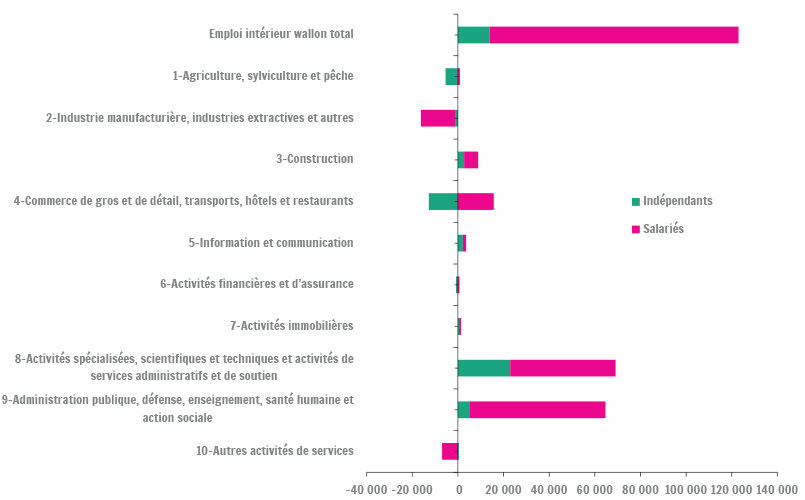 Fonctions critiques et métiers en pénurie
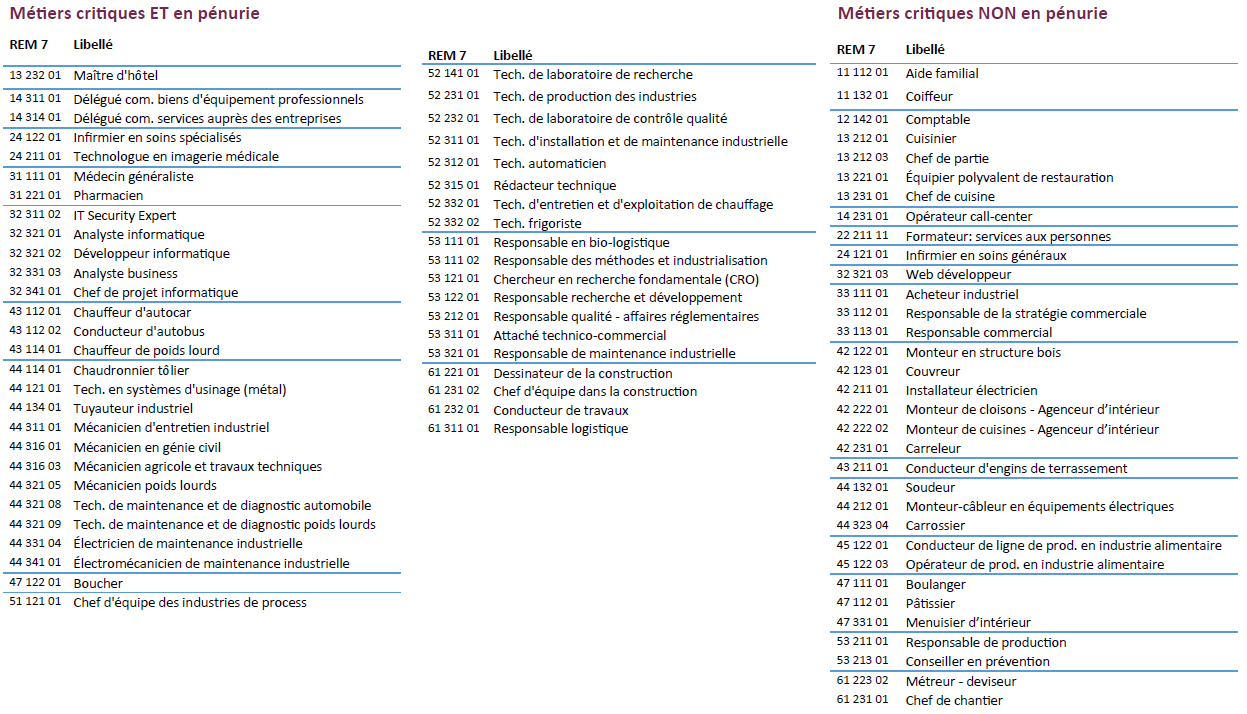 Evolution du niveau de diplôme de la population wallonne âgée de 25 ans et plus de 1991 à 2016
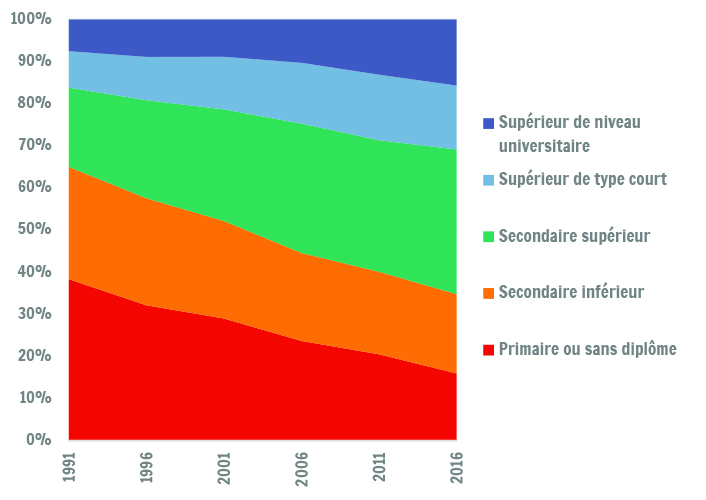 Evolution de l’écart salarial femme / homme en Wallonie (1999-2015)
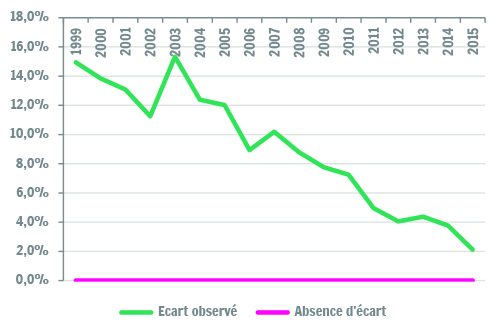 Jeunes en situation de NEET (ni à l’emploi, ni en enseignement, ni en formation)
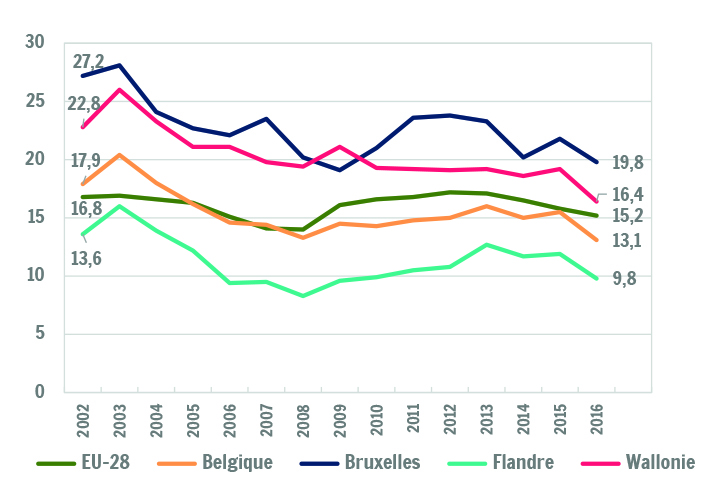 Part des salariés à temps partiel
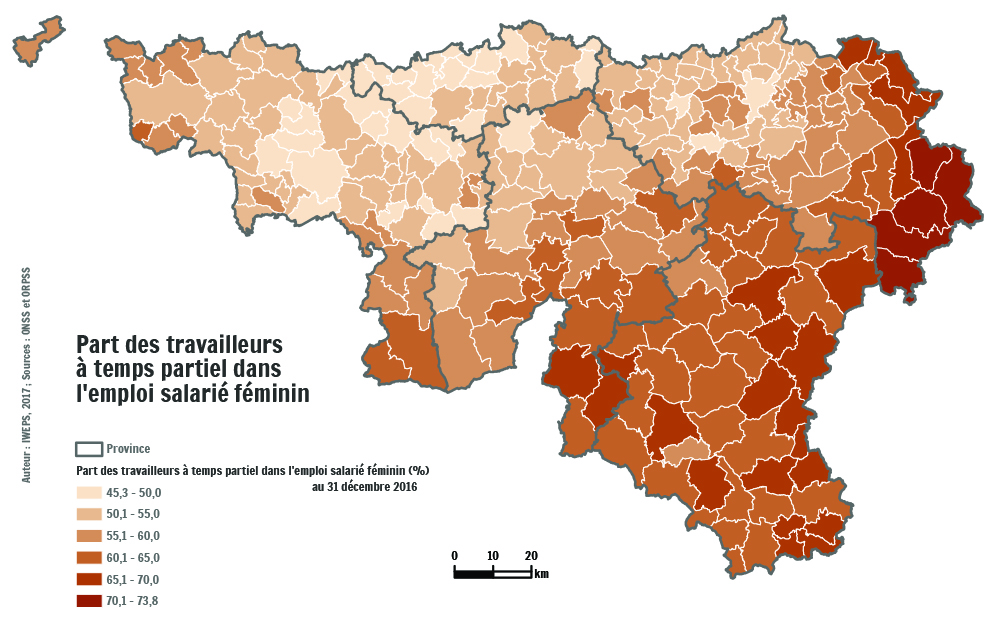 Part des salariés à temps partiel
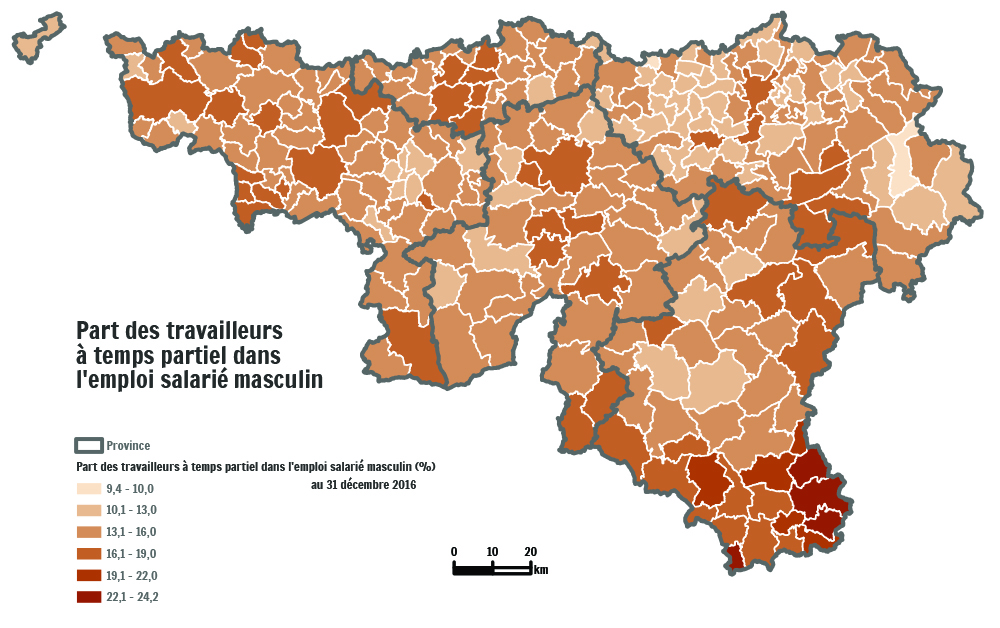 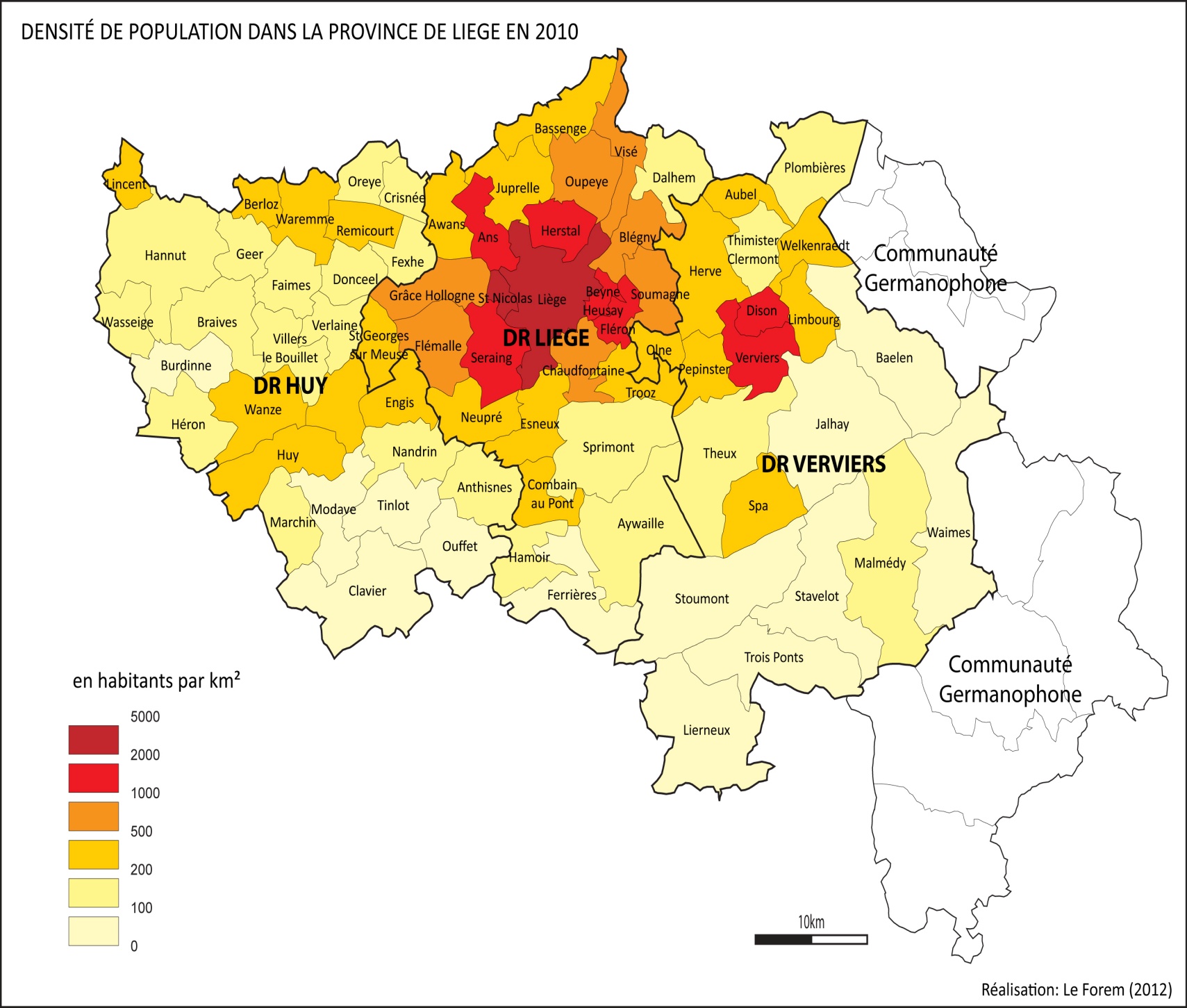